Каждая встреча с музыкой – это повод к размышлениям о жизни
Встреча первая
П. И. Чайковский
(1840 - 1893)
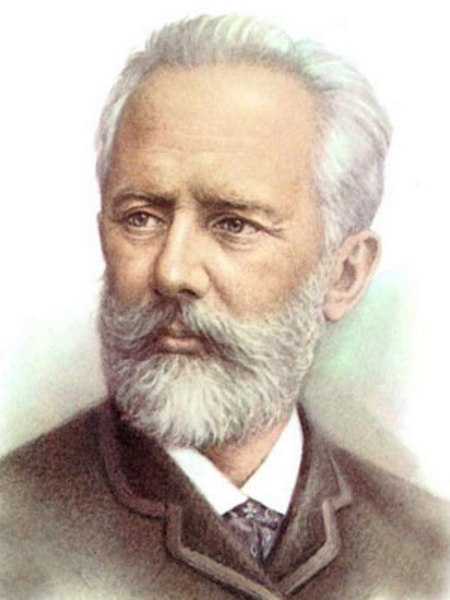 С юности Чайковский любил театр.
Сюжет для оперы «Евгений Онегин» Чайковскому подсказала известная певица Е. А. Лавровская. 
Композитор рассказывал: «На прошлой неделе я был как-то у Лавровской. Разговор зашел о сюжетах для оперы... Лизавета Андреевна молчала и добродушно улыбалась, как вдруг сказала: „А что бы взять Евгения Онегина"? Мысль эта показалась мне дикой, и я ничего не отвечал. Потом, обедая в трактире один, я вспомнил об Онегине, задумался, потом начал находить мысль Лавровской возможной, потом увлекся и к концу обеда решился. Тотчас побежал отыскивать Пушкина. С трудом нашел, отправился домой, перечел с восторгом и провел совершенно бессонную ночь, результатом которой был сценариум прелестной оперы с текстом Пушкина».
В составлении либретто принимал участие его друг, литератор К. С. Шиловский.В своем романе в стихах Пушкин создал многогранный портрет современной ему эпохи, ее нравов и обычаев;Белинский назвал «Евгения Онегина» «энциклопедией русской жизни».Но композитора в первую очередь привлекала лирическая драма героев — и именно она заняла центральное место в опере, которую автор назвал «лирическими сценами». Чайковский за одну ночь написал сценарий и принялся за музыку.
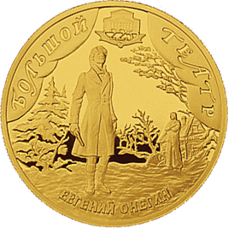 Первая постановка в 1879 г. на сцене Малого театра силами учащихся Московской консерватории, дирижёр Н. Г. Рубинштейн
Постановка в московском Большом театре в 1881г. (дирижёр E.-M. Beviniani).
Первое исполнение в Санкт-Петербурге в 1883г. кружком любителей (дирижёр К. К. Зике).
Постановка в Мариинском театре в 1884г., дирижёр Э. Ф. Направник. 
В 1895 — вторая постановка на сцене Большого театра, дирижёр С. В. Рахманинов.
Первая зарубежная постановка в 1888г.  в Праге, дирижёр — автор. 
В 1892г.  постановка в Гамбургской опере, дирижёр Густав Малер.
Первая постановка на советской сцене в 1918г. в Петрограде в Малом оперном театре. В 1921 постановка в Большом театре.
Опера «Евгений Онегин»
Вступление
Задумчивая нежная тема – 
первая музыкальная характеристика Татьяны, тема её девичьих грез.
Она будет иметь большое значение в музыкальном развитии первой и второй картин, а также появится в заключительной сцене.
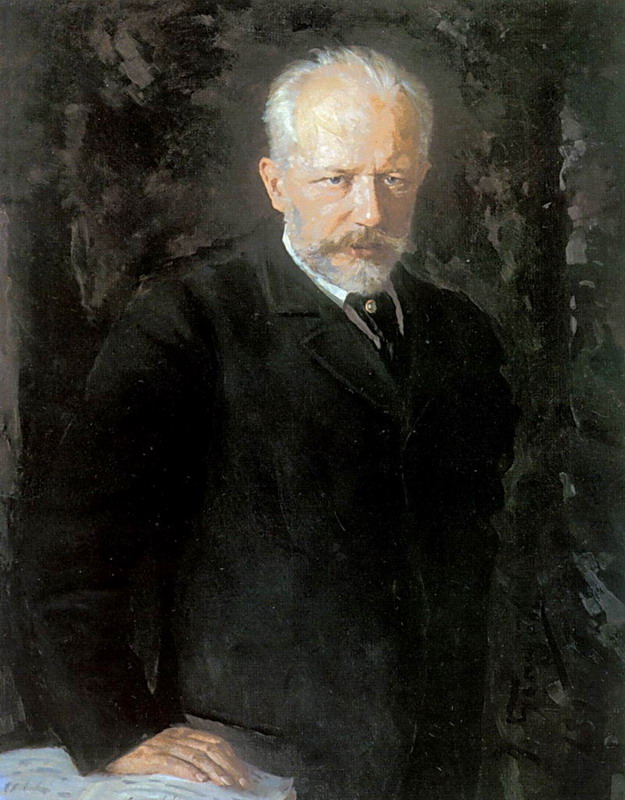 Главная героиня оперы - Татьяна
Послушай дуэт Татьяны (сопрано) и Ольги (контральто) «Слыхали ль вы». Он передает обаяние пушкинской эпохи и написан в характере бытового романса начала XIX века.
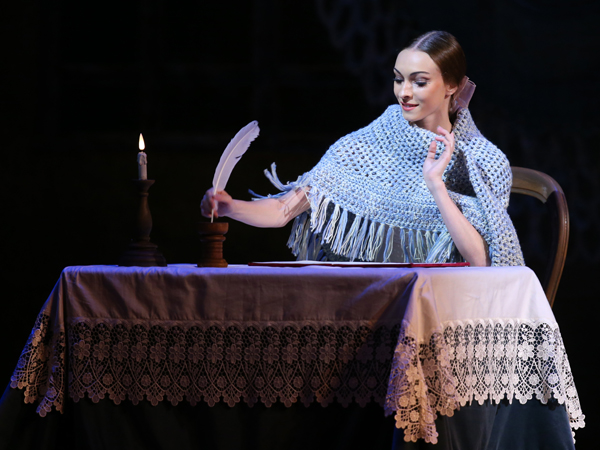 Его музыка полна задушевной мечтательности. Затем дуэт переходит в квартет: к голосам девушек присоединяются Ларина и няня, вспоминающие «давно прошедшие года».
Дуэт Татьяны и Ольги
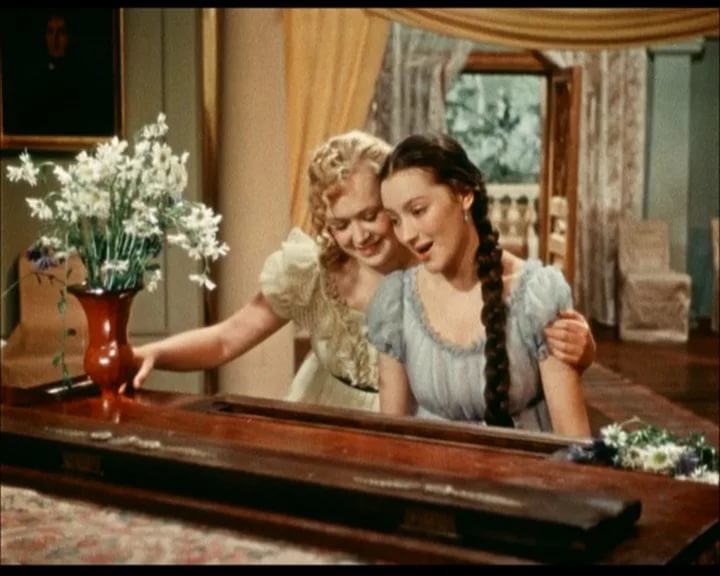 Жених Ольги - Ленский
Образ юного поэта ярче всего раскрывается в ариозо Ленского (тенор) «Я люблю вас». Его гибкая взволнованная мелодия — тема любви Ленского — звучит светло и восторженно, она полна счастливых надежд: Ариозо имеет трехчастную форму с динамической репризой.
Ариозо Ленского
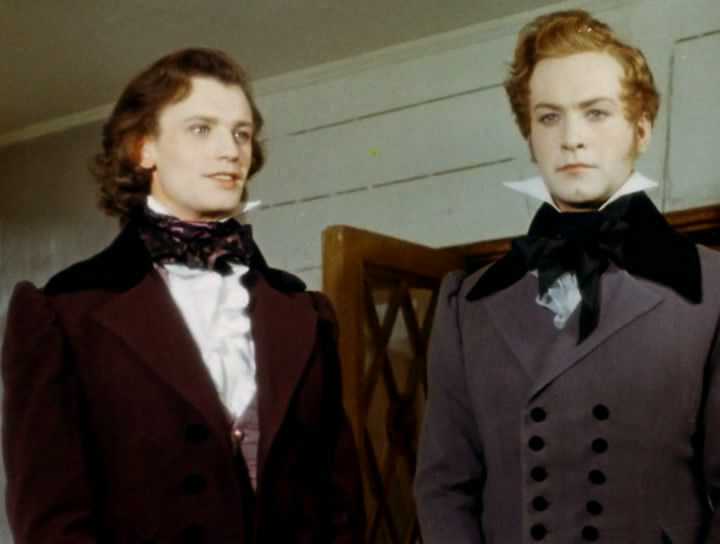 Онегин – друг Ленского
Ариозо Онегина «Мой дядя самых честных правил…» выдержано в ритме менуэта и создает облик скучающего светского человека, надменно-учтивого и равнодушного.
В сцене с няней рождается порывистая тема любви Татьяны, играющая важную роль во второй картине («Ах, няня, няня, я страдаю, я тоскую»).
Сцена письма, с которой Чайковский начал сочинять оперу, раскрывает всю глубину переживаний героини, тайники ее души. Сцена представляет собой монолог, состоящий из четырех эпизодов с кодой, и начинается с оркестрового вступления, построенного на теме любви.
Письмо Татьяны
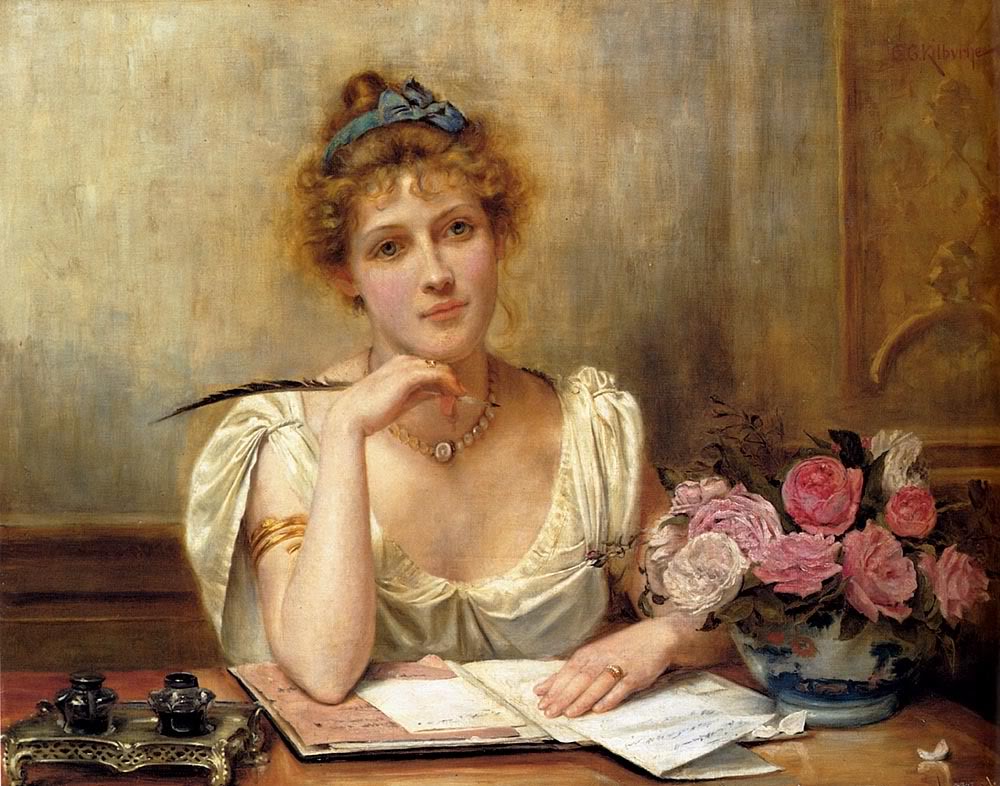 Я к вам пишу – чего же боле?Что я могу еще сказать?Теперь, я знаю, в вашей волеМеня презреньем наказать.Но вы, к моей несчастной долеХоть каплю жалости храня,Вы не оставите меня.Сначала я молчать хотела;Поверьте: моего стыдаВы не узнали б никогда,Когда б надежду я имелаХоть редко, хоть в неделю разВ деревне нашей видеть вас,Чтоб только слышать ваши речи,Вам слово молвить, и потомВсе думать, думать об одном

И день и ночь до новой встречи.Но, говорят, вы нелюдим;
В глуши, в деревне всё вам скучно,
А мы... ничем мы не блестим,Хоть рады вам и рады простодушно.
Зачем вы посетили нас?В глуши забытого селеньяЯ никогда не знала б вас,Не знала б горького мученья.Души неопытной волненьяСмирив со временем (как знать?),По сердцу я нашла бы друга,Была бы верная супругаИ добродетельная мать.
Другой!.. Нет, никому на светеНе отдала бы сердца я!То в высшем суждено совете...То воля неба: я твоя;Вся жизнь моя была залогомСвиданья верного с тобой;Я знаю, ты мне послан богом,До гроба ты хранитель мой...Ты в сновиденьях мне являлся,Незримый, ты мне был уж мил,Твой чудный взгляд меня томил,В душе твой голос раздавалсяДавно...нет, это был не сон!Ты чуть вошел, я вмиг узнала,Вся обомлела, запылалаИ в мыслях молвила: вот он!Не правда ль? Я тебя слыхала:Ты говорил со мной в тиши,Когда я бедным помогалаИли молитвой услаждалаТоску волнуемой души?И в это самое мгновеньеНе ты ли, милое виденье,В прозрачной темноте мелькнул,Проникнул тихо к изголовью?
Не ты ль, с отрадой и любовью,Слова надежды мне шепнул?Кто ты, мой ангел ли хранитель,Или коварный искуситель:Мои сомненья разреши.
Быть может, это все пустое,Обман неопытной души!И суждено совсем иное...Но так и быть! Судьбу моюОтныне я тебе вручаю,Перед тобою слезы лью,Твоей защиты умоляю...Вообрази: я здесь одна,Никто меня не понимает,Рассудок мой изнемогает,И молча гибнуть я должна.Я жду тебя: единым взоромНадежды сердца оживиИль сон тяжелый перерви,Увы, заслуженный укором!
Кончаю! Страшно перечесть...Стыдом и страхом замираю...Но мне порукой ваша честь,И смело ей себя вверяю...
Размышляя о финале оперы, Пётр Ильич Чайковский говорил: «… Это ничем хорошим кончиться не может…»
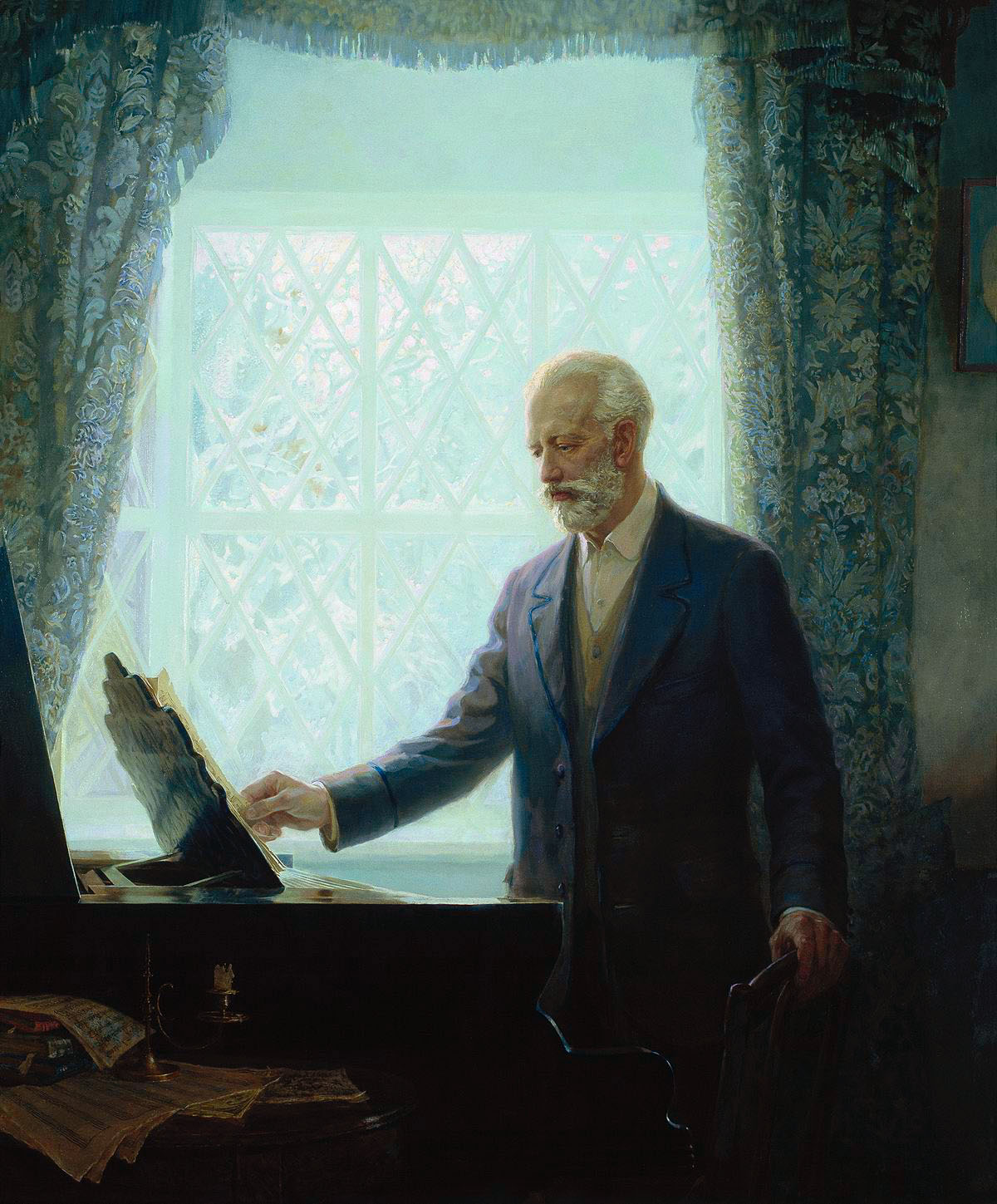 А что вы думаете о Татьяне, Ольге, Онегине, Ленском; о тех, кого они любили, кто их любил, кого не уберегли, кто сам не сберёг;
О Пушкине, Чайковском, которые выбрали этот сюжет для своих размышлений; об этом романе в стихах и музыке в оперных лирических сценах?